Проект «Живая азбука»
Подготовил: ученик 1 класса «А»Лихачев Егор
ЧУДО-АЗБУКАМне на праздник Дед МорозЧудо-азбуку принёс...Ну-ка, выучу её:А, Б, В, Г, Д, Е, ЁИ продолжу без проблем -Ж, З, И, Й, К, Л, М,А потом ещё прочту -Н, О, П, Р, С,Т, УИ добавлю от души -Ф, Х, Ц, Ч, Ш, Щ, Ы,Напоследок будет так -Твёрдый знак (Ъ) и мягкий знак (Ь),А в итоге, знаю я,Очень просто -Э, Ю, Я...У кого желанье естьЧудо-азбуку прочесть,Буквы тот от А до ЯБыстро выучит - как я!
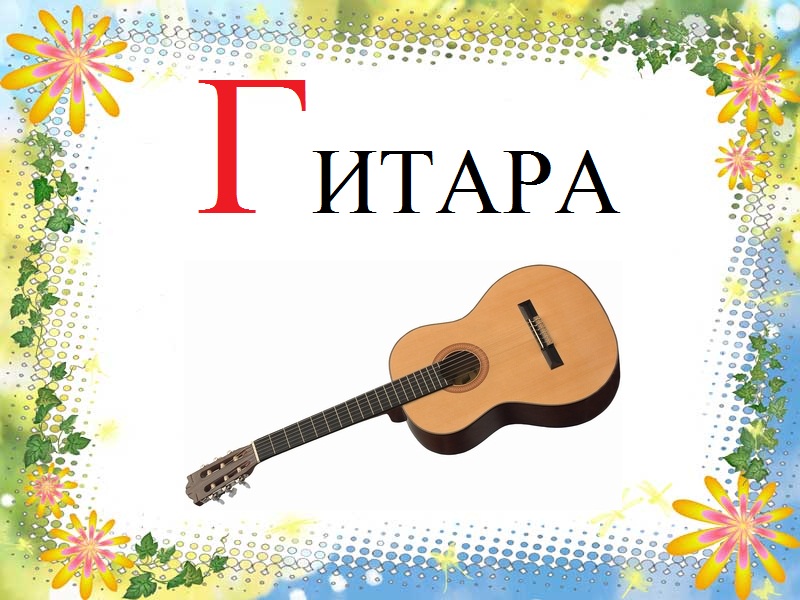 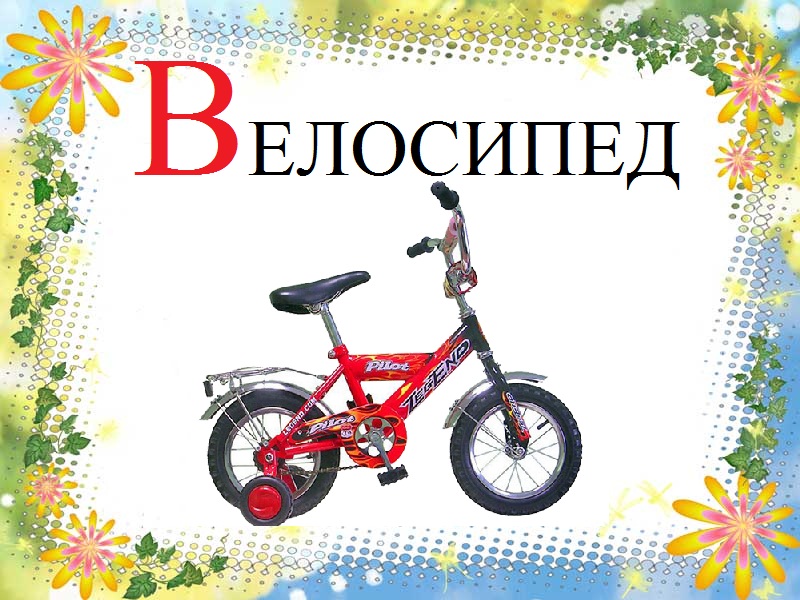 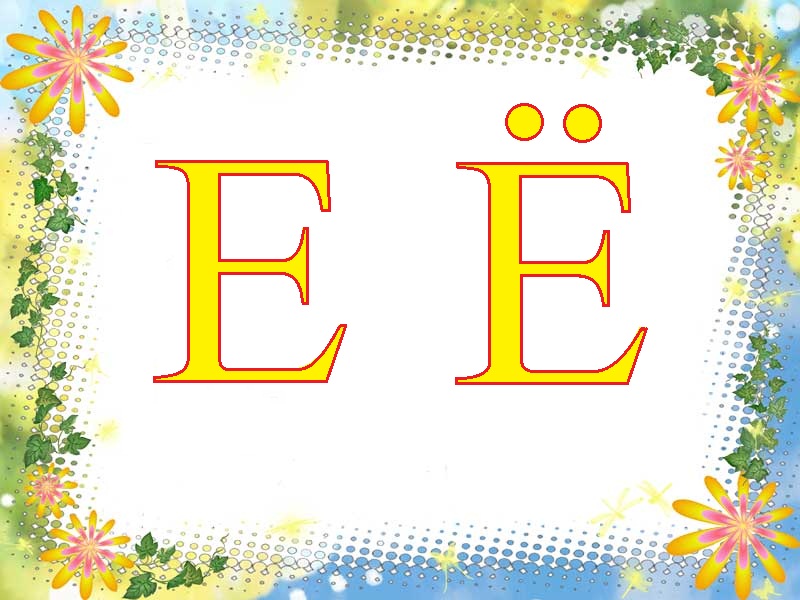 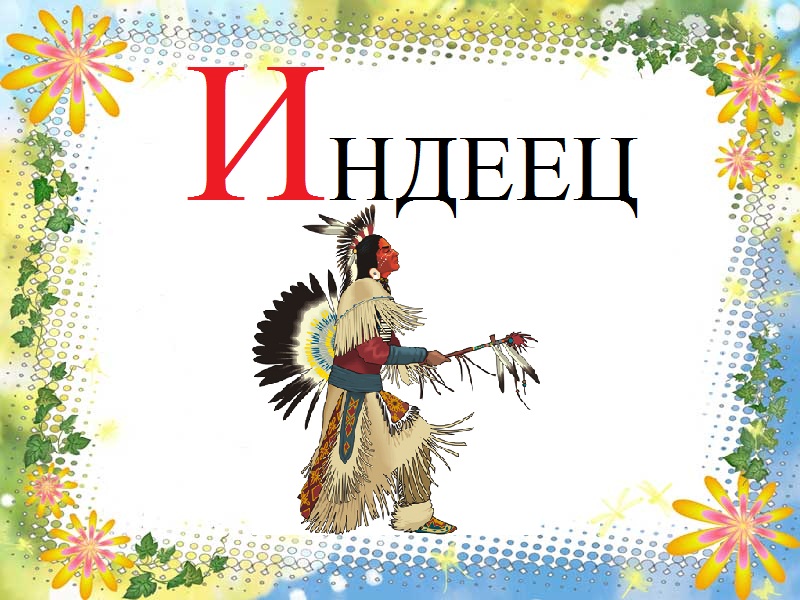 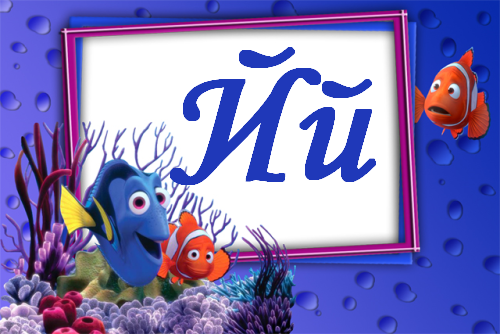 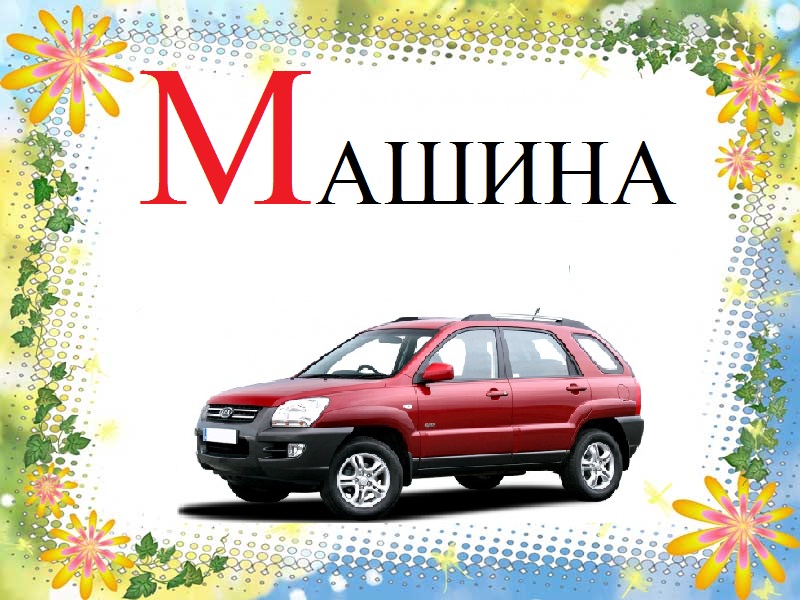 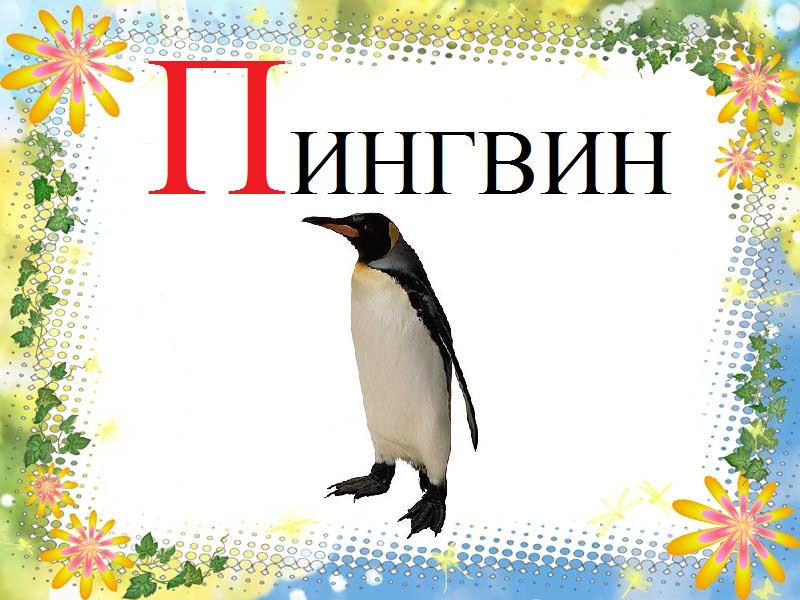 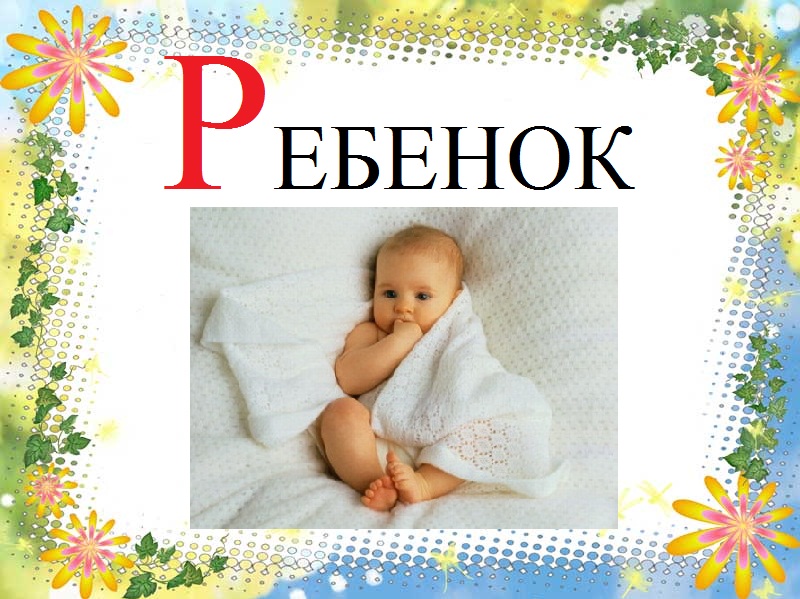 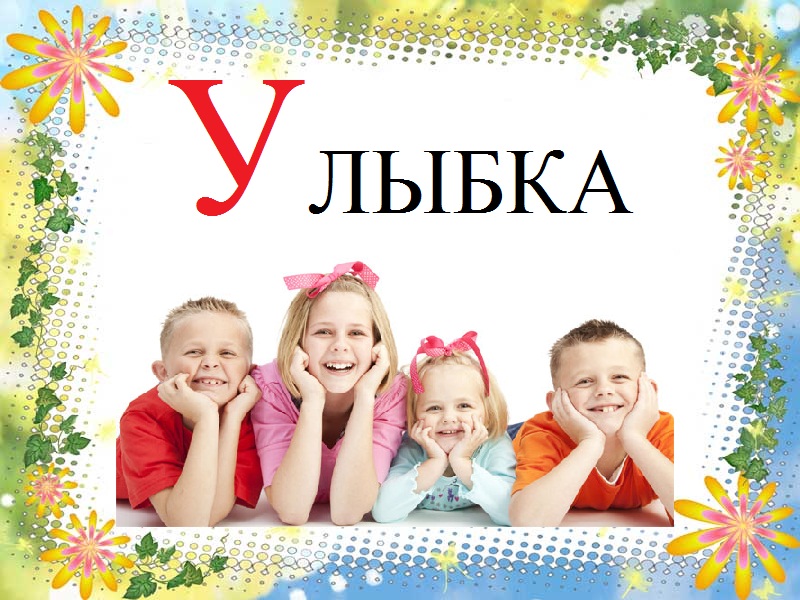 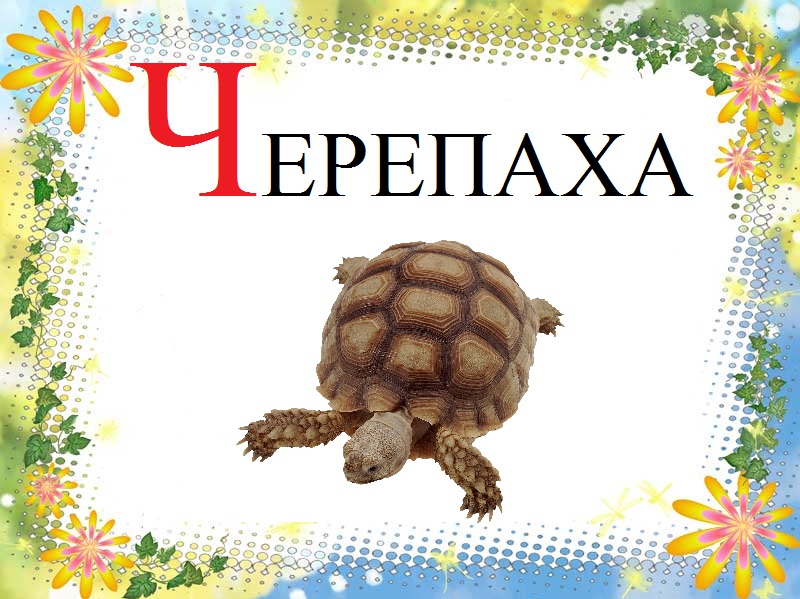 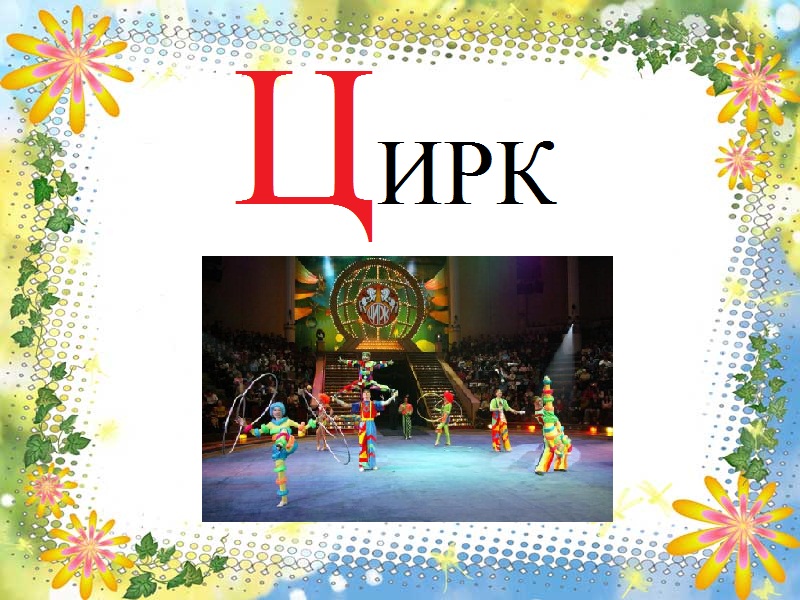 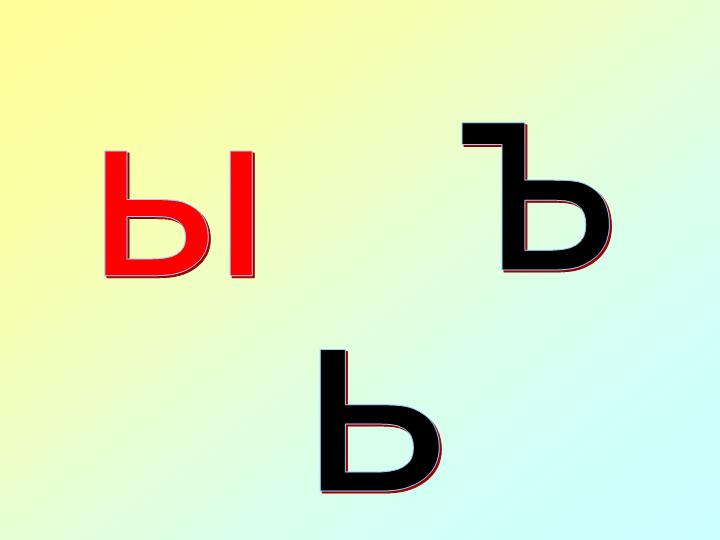 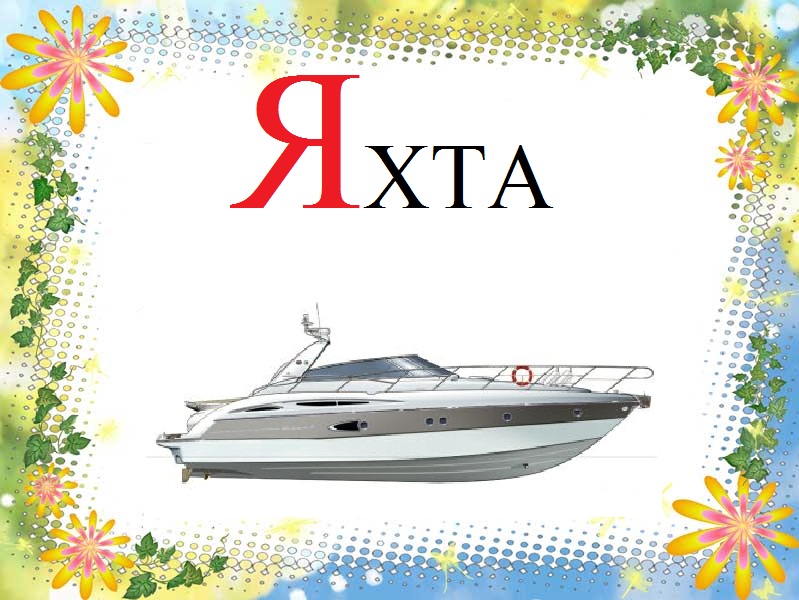 Спасибо за внимание!!!